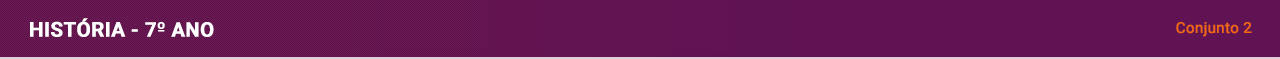 Apresentação 6Produção açucareira
As lógicas mercantis e o domínio europeu sobre os mares e o contraponto Oriental
A importância do açúcar
A sociedade do engenho
Os holandeses na colônia
1
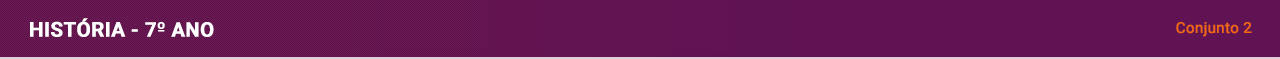 Impérios coloniais
As Grandes Navegações proporcionaram a formação de Impérios coloniais europeus, com resultados diferentes para metrópoles e colônias.
2
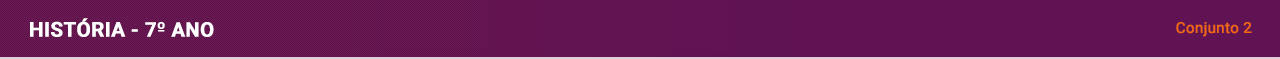 A política mercantilista
Forte intervenção do Estado na economia.
Adotada no contexto da expansão marítima europeia.
Marca o crescimento do comércio e a criação de um mercado mundial.
3
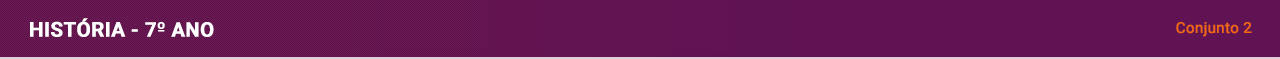 Japão no século XVII
Temendo a ocupação de suas terras por outros povos, o Japão criou, entre 1633 e 1639, um conjunto de leis restringindo seu contato com as demais regiões do mundo.
4
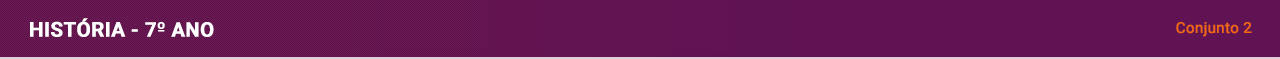 A chegada à Nova Zelândia
5
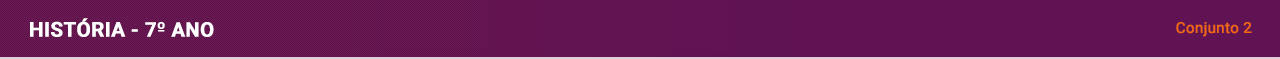 Cana-de-açúcar no Brasil
6
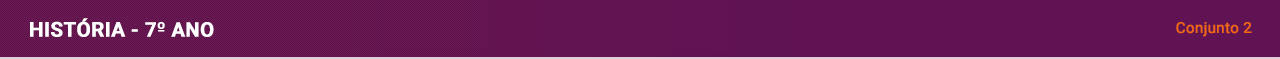 Elementos que compunham os engenhos:
Canaviais
Matas
Senzalas 
Roças 
Casa-grande
Capela
Moradia dos trabalhadores livres
Casa de engenho 
Rio
7
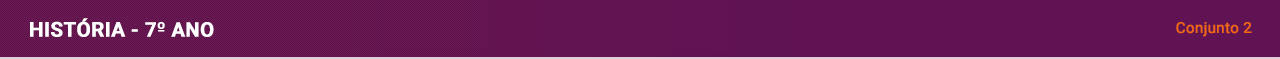 Os holandeses no Brasil
A invasão holandesa no Nordeste brasileiro fez parte de um processo político que envolveu a Espanha, a Holanda e Portugal.
8
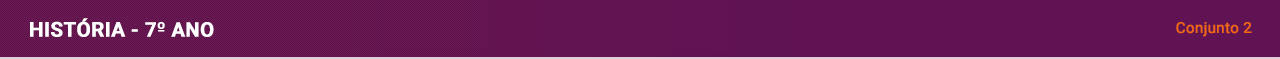 Área de ocupação holandesa
Após a conquista de Olinda e de Recife, os holandeses expandiram seus domínios para outras regiões do Nordeste.
Em 1637, o nobre holandês João Maurício de Nassau-
     -Siegen foi enviado para
     administrar a região
     batizada de Nova Holanda.
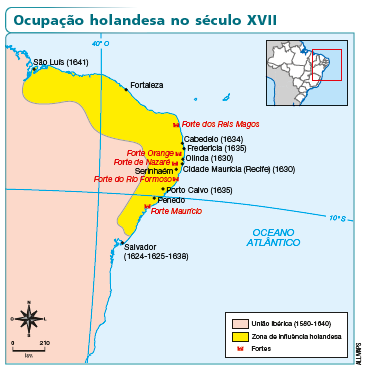 Fonte: BRASIL 500 anos
(1620-1714). v. 3. São Paulo:
Nova Cultural. p. 137.
9
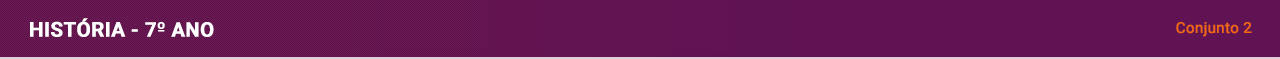 O governo de Nassau
A administração de Nassau buscou recuperar a economia local, prejudicada pelas guerras de conquista. As principais medidas tomadas por ele foram:
10